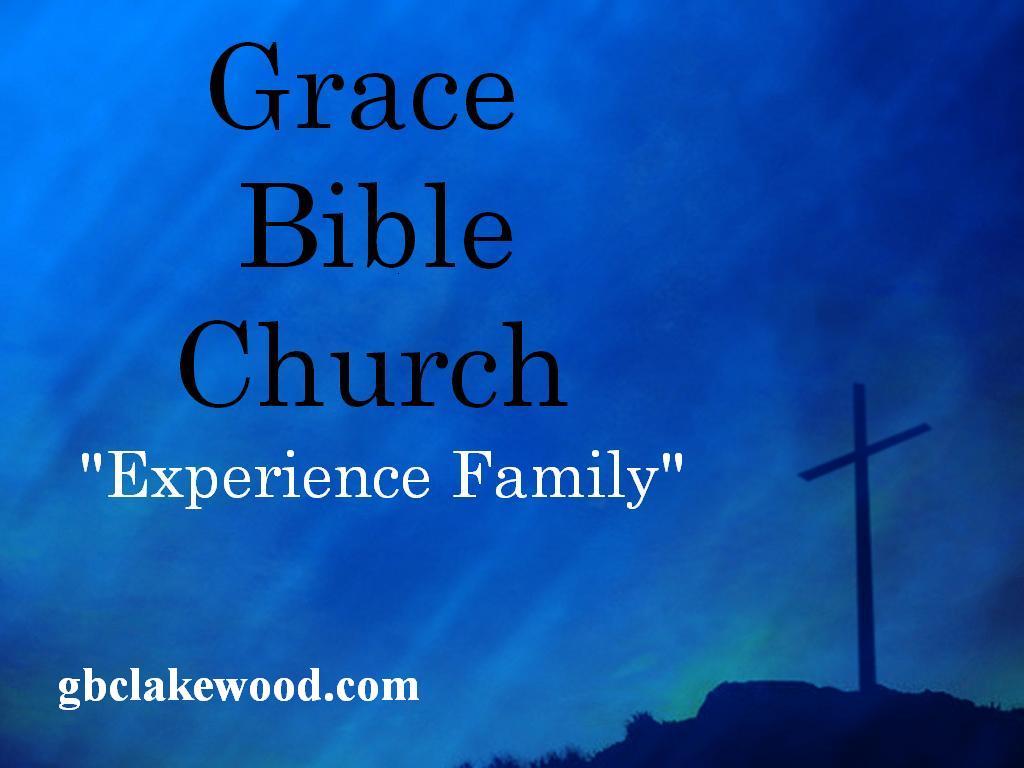 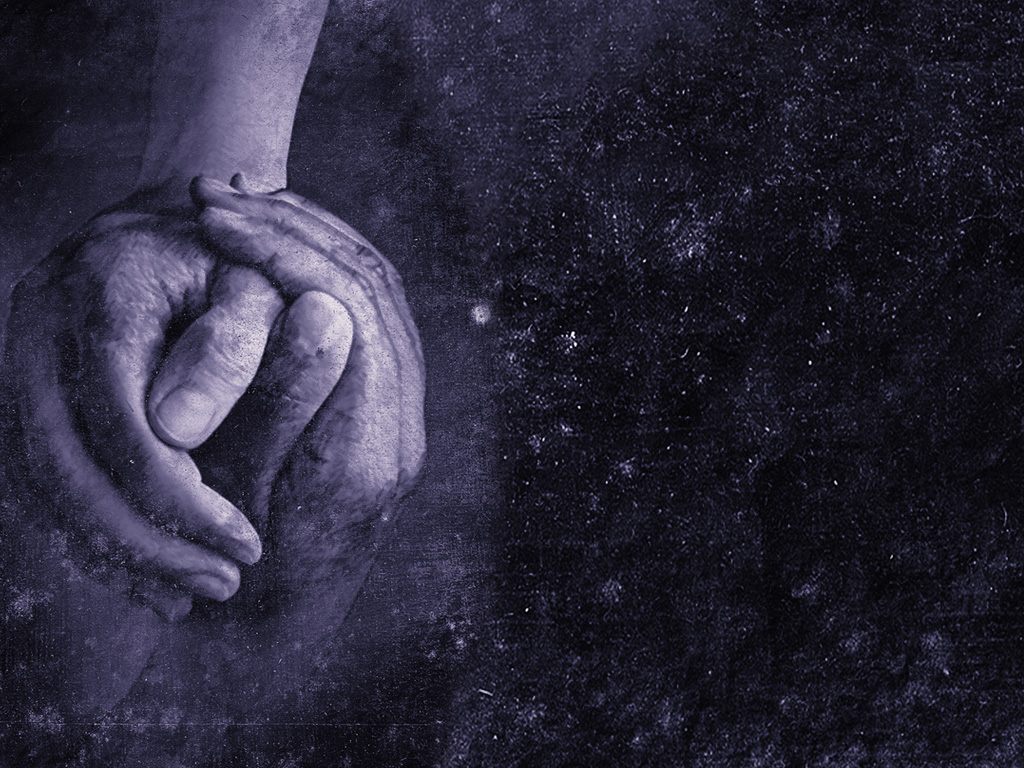 Christ Working In His Church
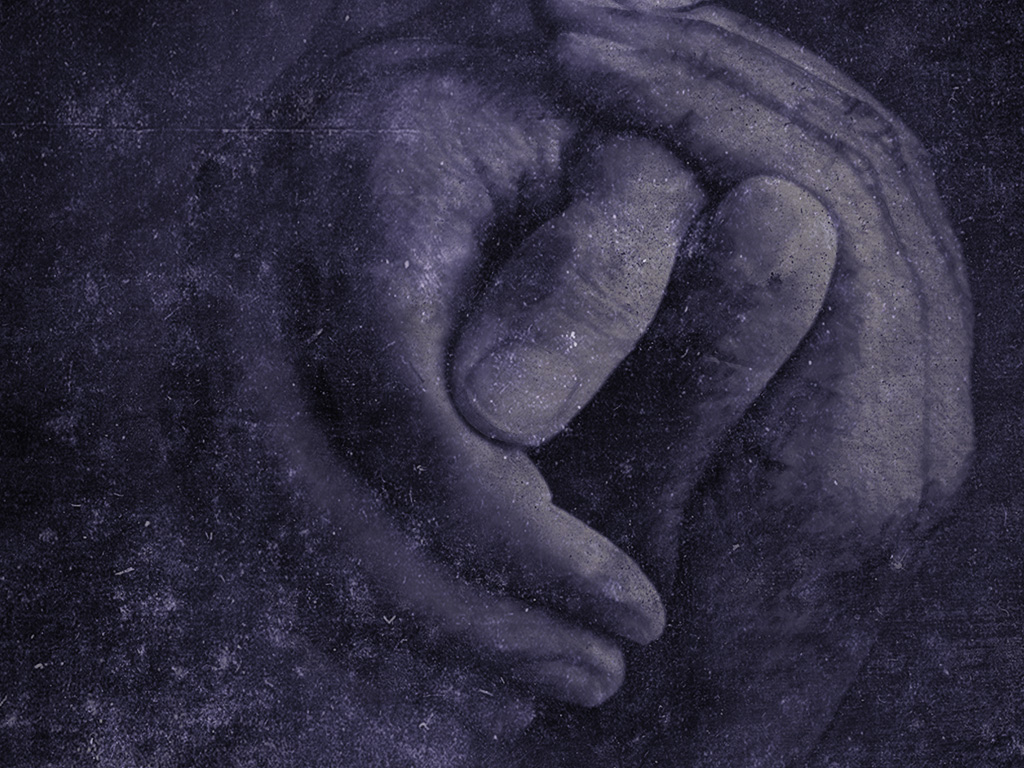 The Church A Place For:
Help 
And To Be Helped
[Speaker Notes: We are all uniquely gifted by the Holy Spirit  to serve those we come in contact with 

We all are surrounded by Spirit gifted Brothers and Sisters we need each other. The letters to the  Romans, ephesians  and Corinthians describe these gifts and how the HS disperses them.]
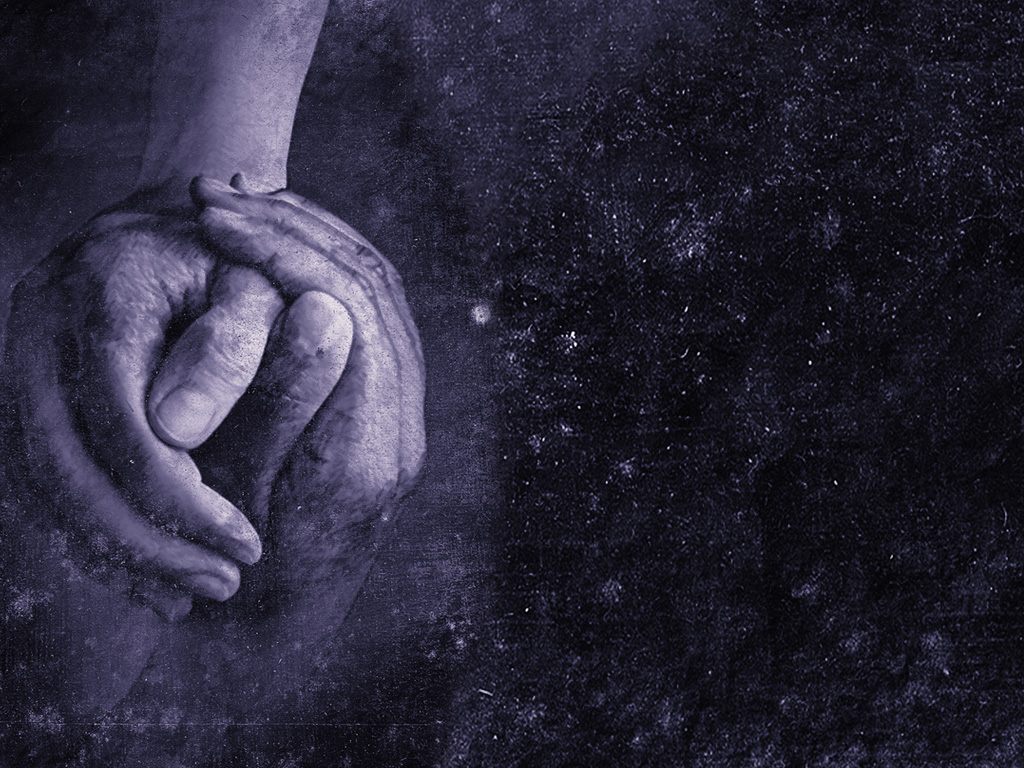 The Church A Place For:
Comfort
[Speaker Notes: 30 times Paul speaks of the Church offering comfort , or is the place of comfort  by or through God

God of all comfort

2 Corinthians 1:4
who comforts us in all our tribulation, that we may be able to comfort those who are in any trouble, with the comfort with which we ourselves are comforted by God.]
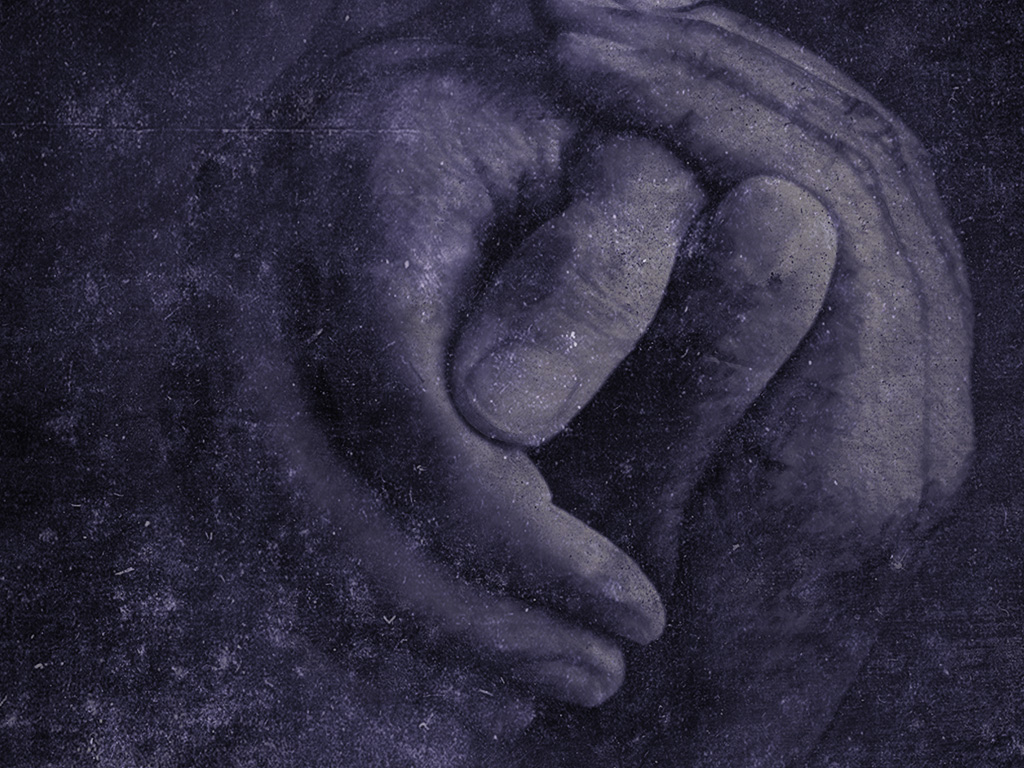 The Church A Place For:
Hope
(Confidence Assurance)
[Speaker Notes: The Church is the place that promotes and breeds Hope  We know what lies ahead for us. Where else in the world can we come to share and expand that Hope - confident assurance]
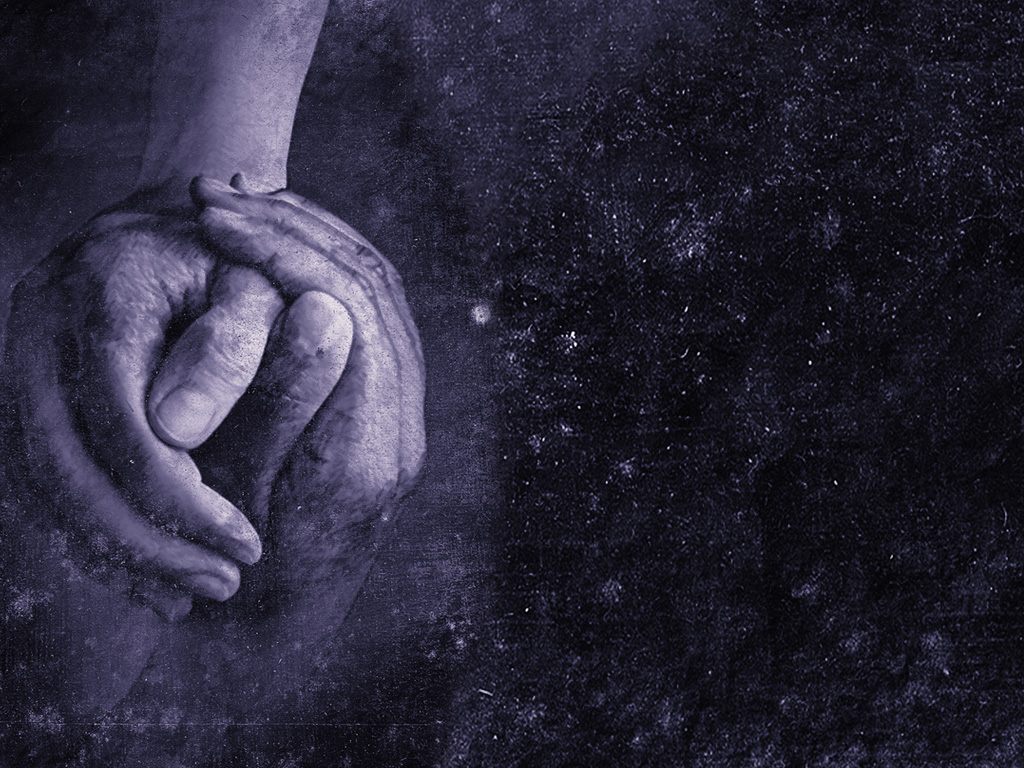 The Church A Place For:
Truth
[Speaker Notes: A place that will tell it like it is
A place to enjoy learn and discuss the “truth” the WOG
A place that can share the truth
A place where we can count on people to tell the truth
A place that as truthing in love

Ephesians 4:15
but, speaking the truth in love, may grow up in all things into Him who is the head—Christ—]
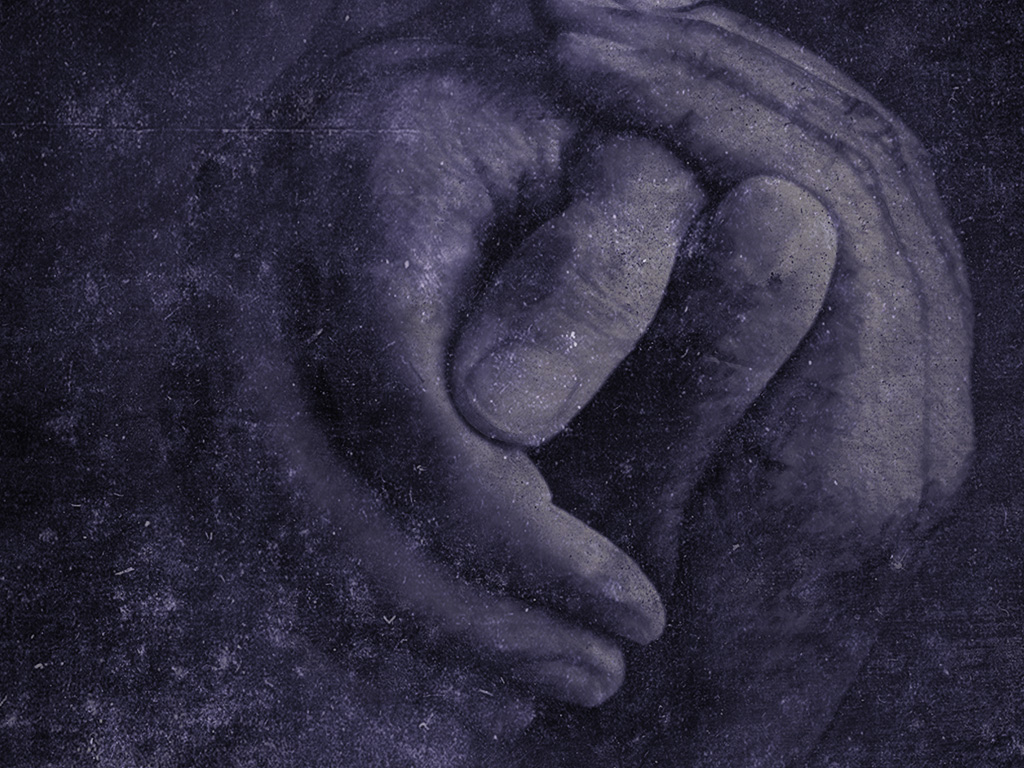 The Church A Place For:
Companionship
[Speaker Notes: We are designed, the moment we except Christ as our savior, to need and care for each other]
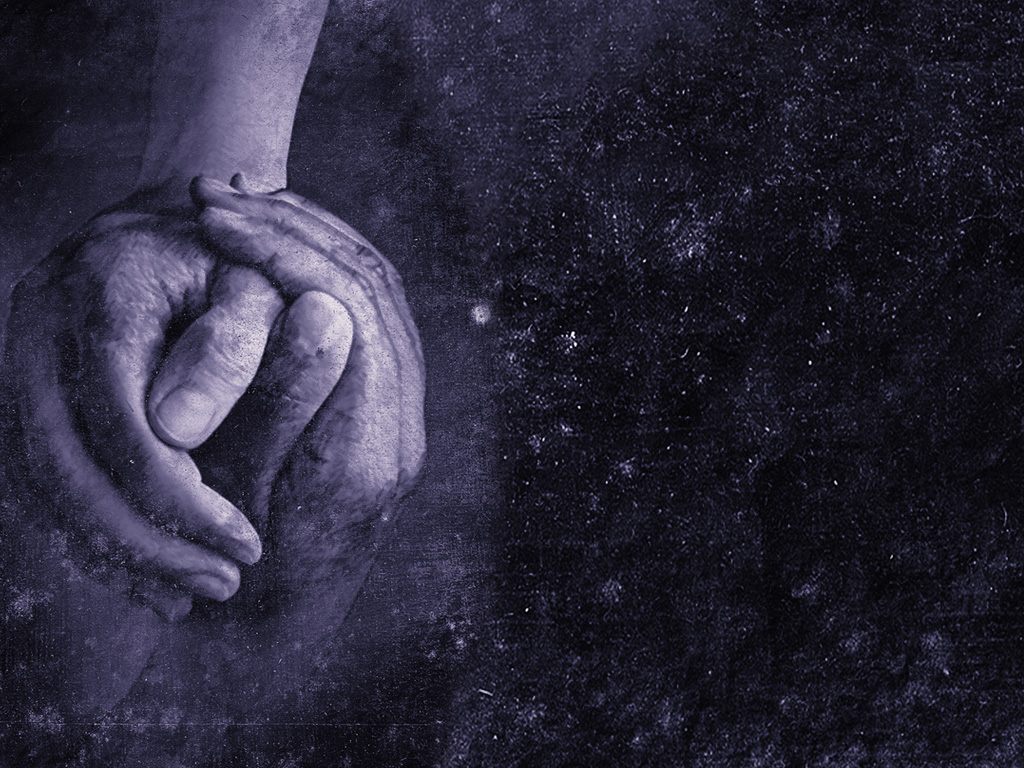 The Church A Place For:
Purpose
[Speaker Notes: What place has a bigger purpose then the church we are the holders of what we as well as the world needs]
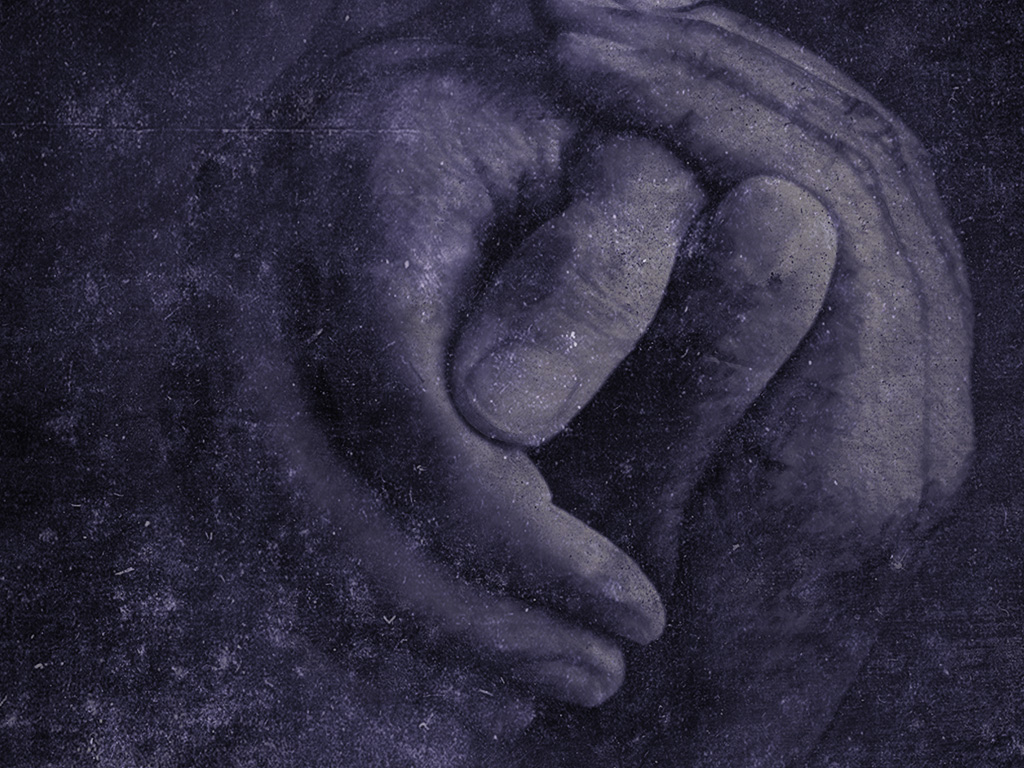 The Church A Place For:
Celebration
[Speaker Notes: We come together to celebrate who God is in us corporately and individually
We sing we share we serve we celebrate]
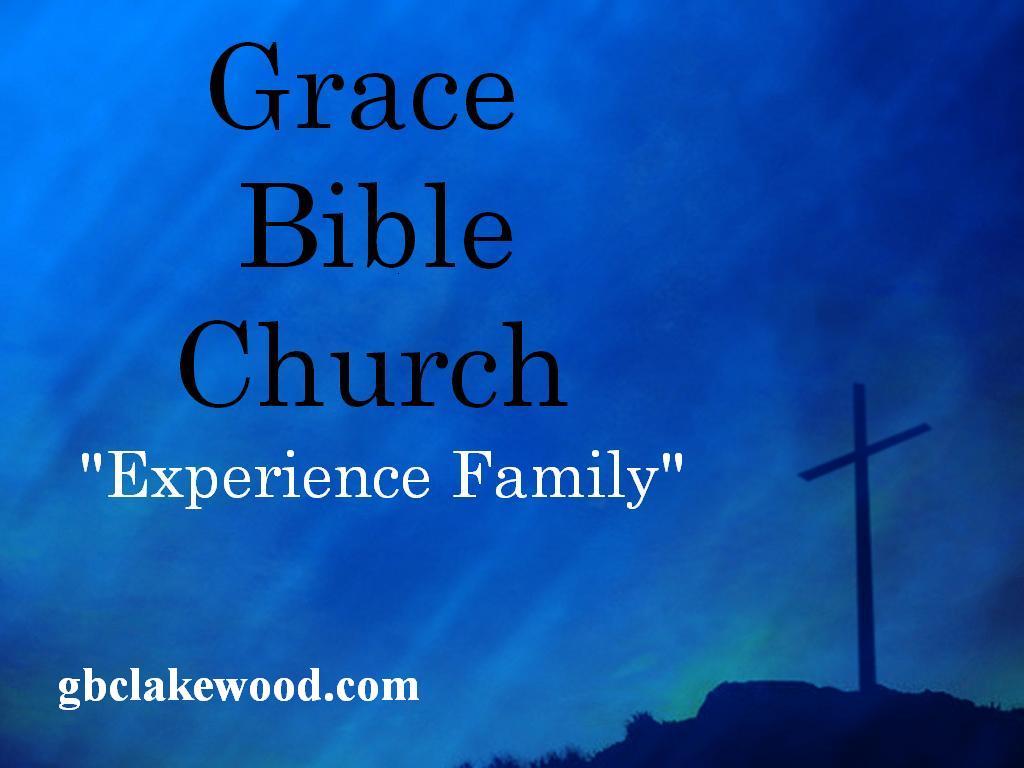